Digital CreationA State of the Arts
Pierre Berger
Diccan.com Laval Virtual 2014
Drawing Lines on a Nebula
Drawing Lines on a Nebula
Global Patterns
All art genres/specialities are represented. 
Literature   117
Music 165
Plastic arts 62
Cinema 290
Live 117
Multimedia 649

But digital technology
takes to fusion.
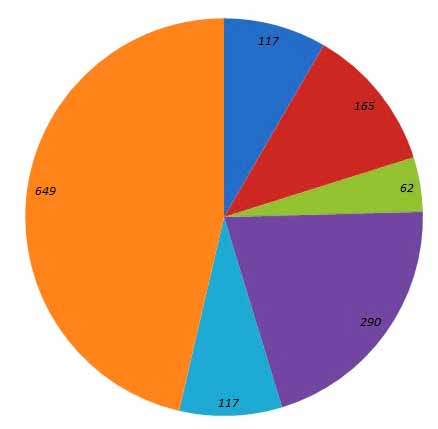 Global Patterns
All art genres/specialities are represented, a pattern quite different from « Art »
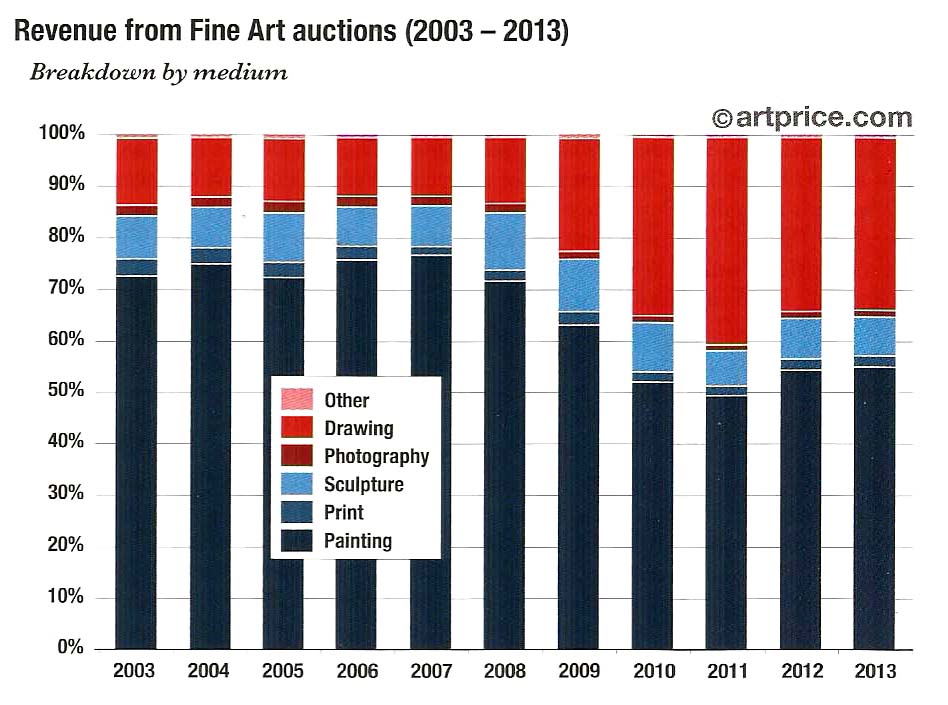 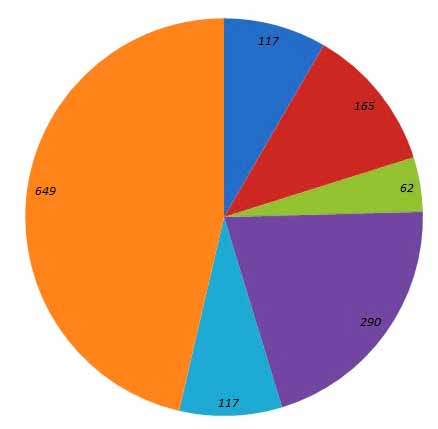 An exponential growth
Some kind of Moore’s law…
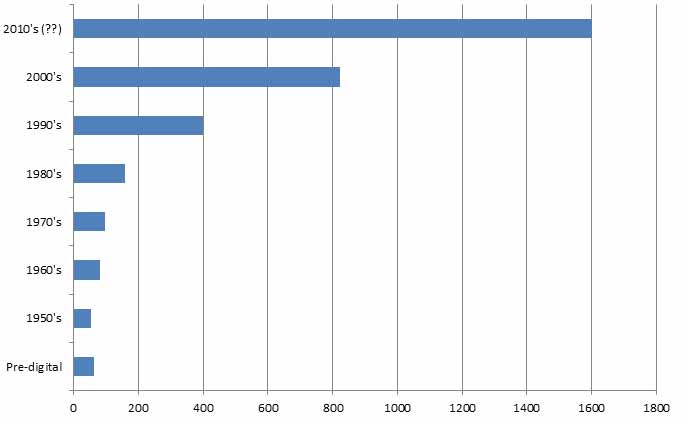 Digital faces  limits…
… and some disappoinments ! 

Interaction- Generation- Artists and public attitudes 

Is there progress in art ?
Literature: a world apart
Digital literature: a world apart
Very active (ELO) 
Example: Stephanie Strickland
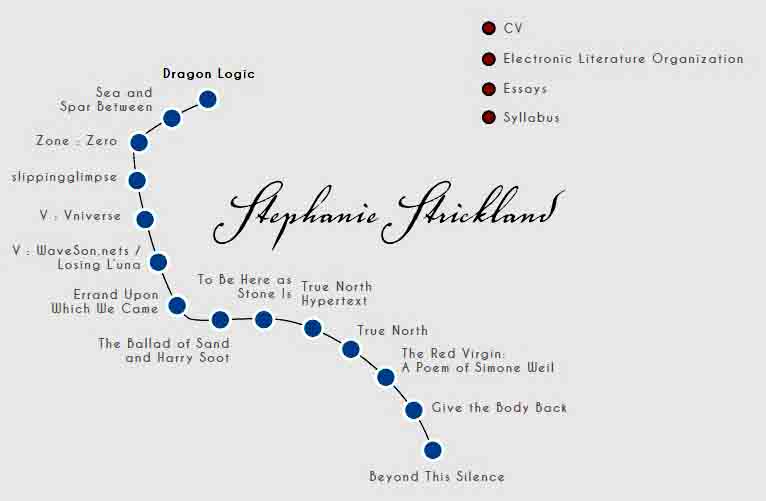 Literature: Levels
- « Combinatorial ». e.g. One hundred billion poems- Enhanced by hypertextual structures
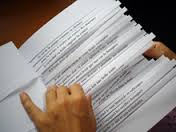 Literature: Levels
- « Combinatorial ».- « Automatic » e.g. Jean-Pierre Balpe - Storytelling
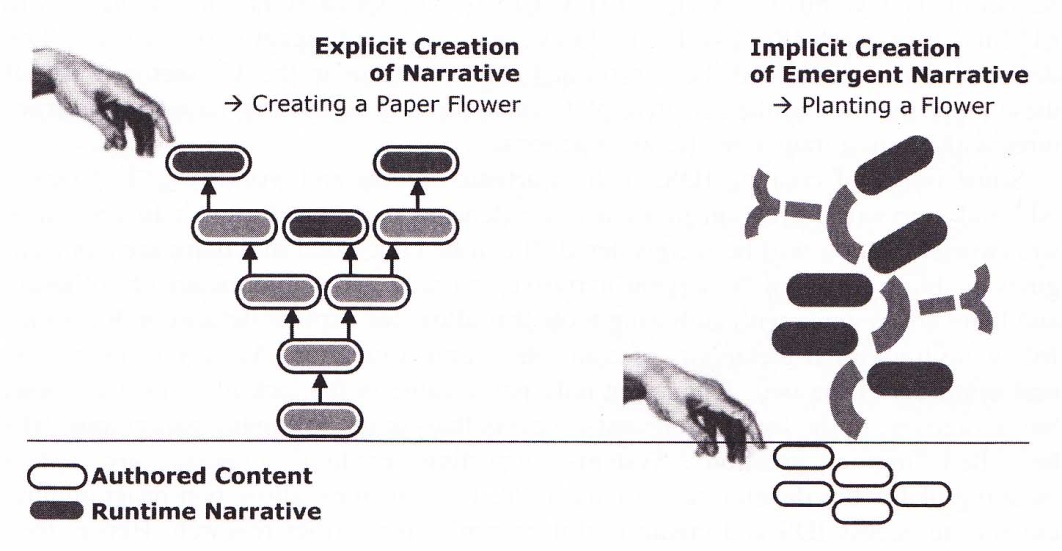 Music: in Love with Techno
Pop or savant, music has always made use of available technologies.  Examples:  Daft Punk.
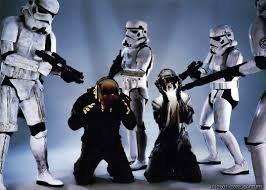 Music: in Love with Techno
Pop or savant, music has always made use of available technologies.  Examples:  Daft Punk,  Björk
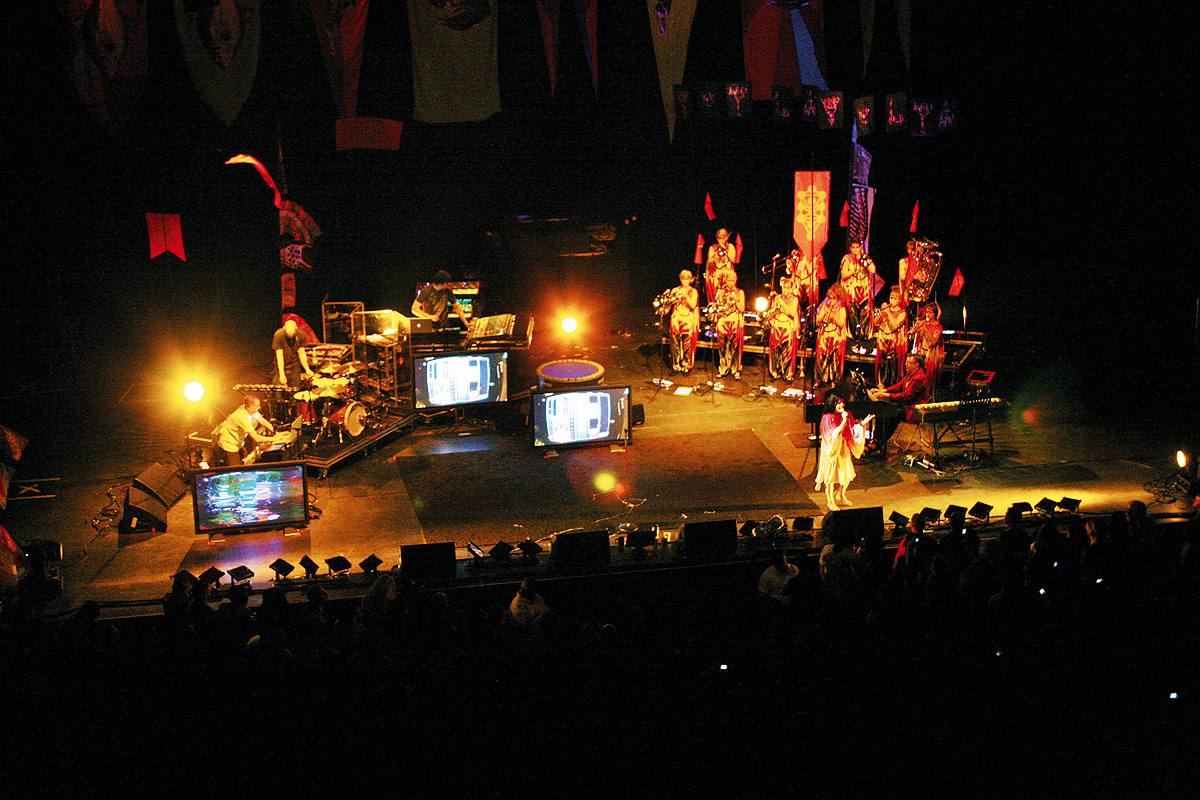 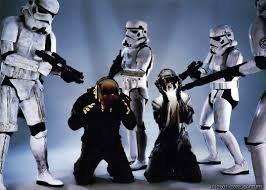 Music: advanced trends
- Robotization (generative music, accompanists).
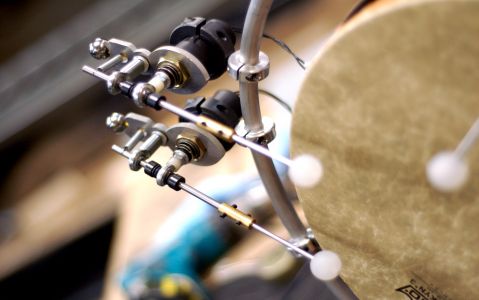 Music: advanced trends
- Robotization (generative music, accompanists). - Live coding
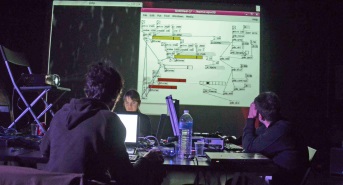 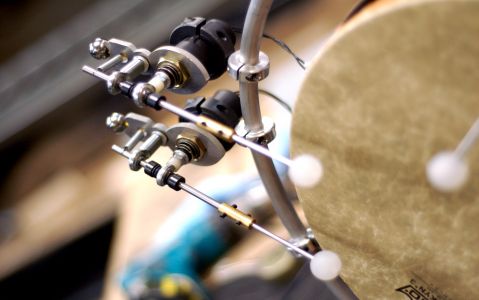 Plastic Arts: Deep Divide
Classic/RealisticCinetic/Lights 
Hockney on Ipad
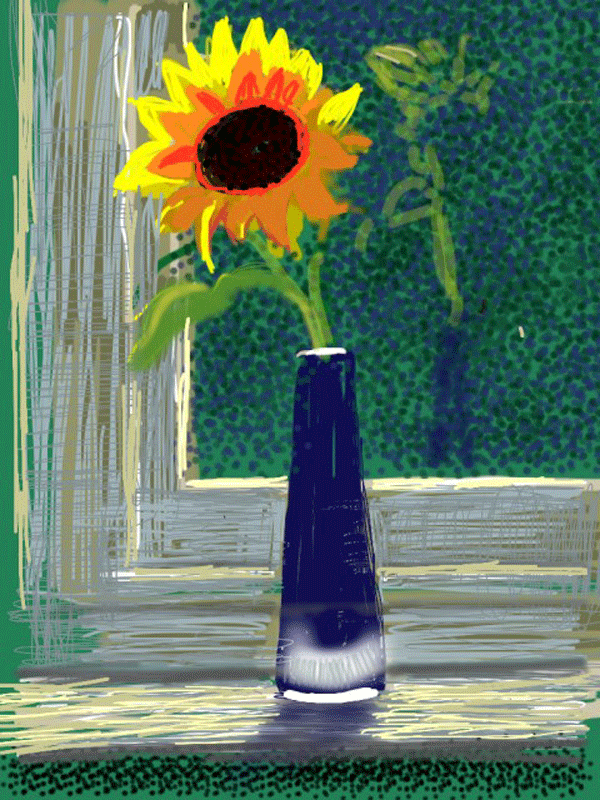 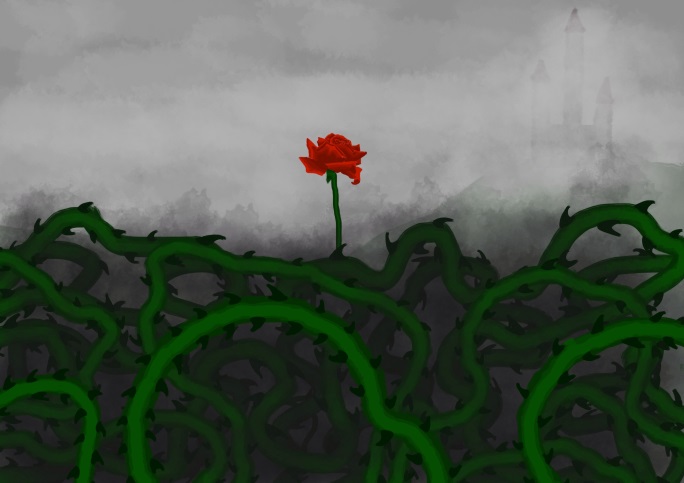 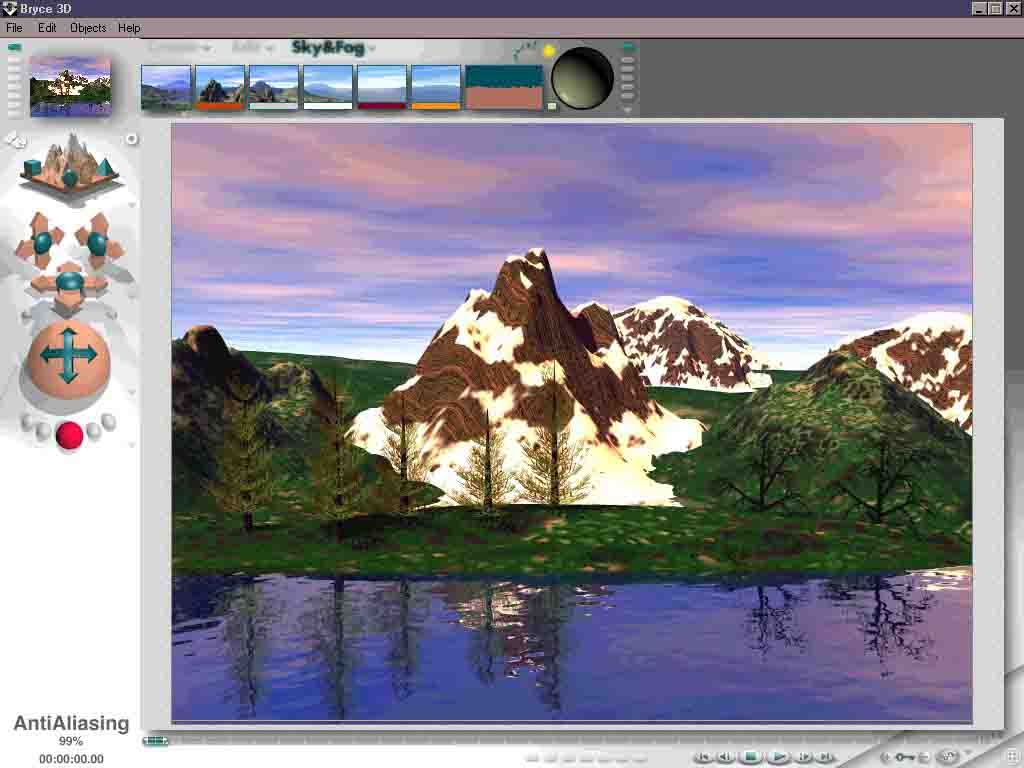 Limits and new ways
- 3D
- Multiple views synthesis. Computational photography.
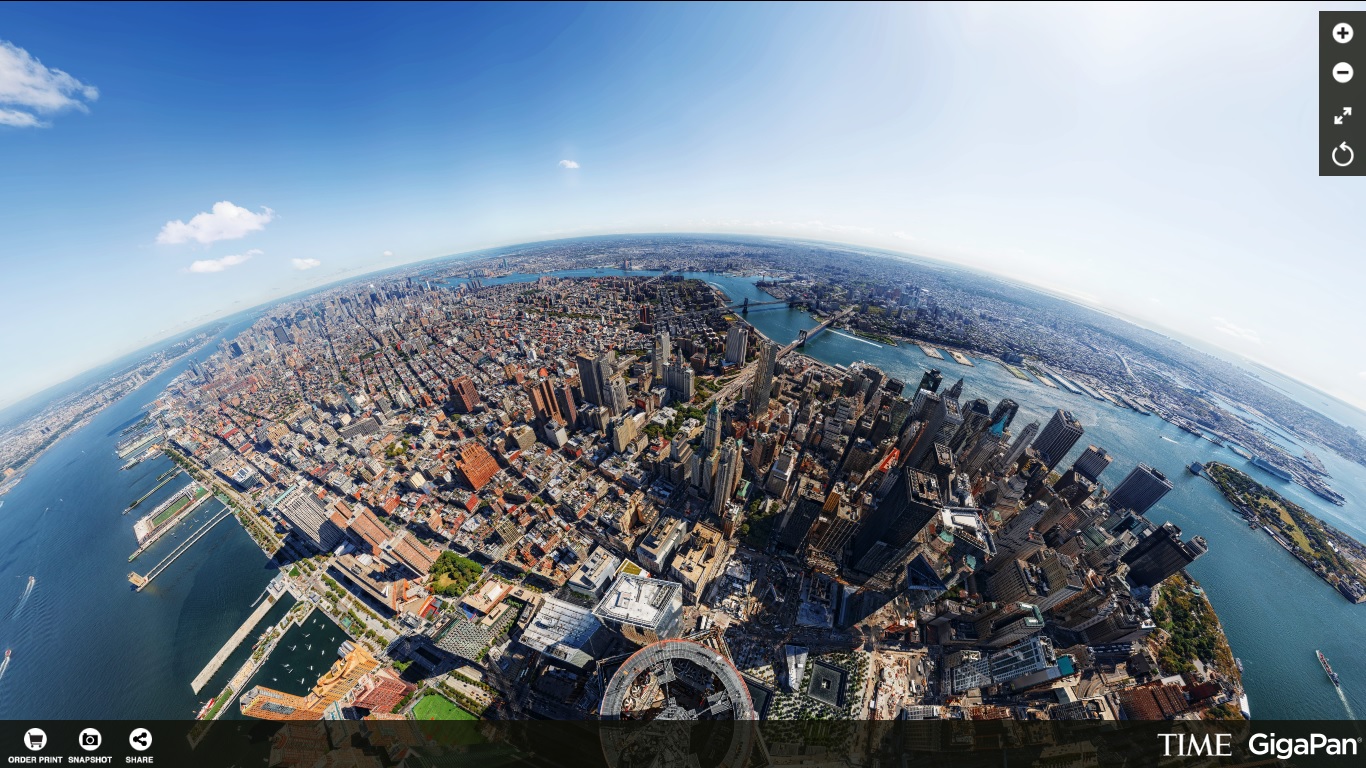 Limits and new ways
- 3D « scan »
- Multiple views synthesis
Limits and new ways
- 3D
- Multiple views synthesis- Lytro
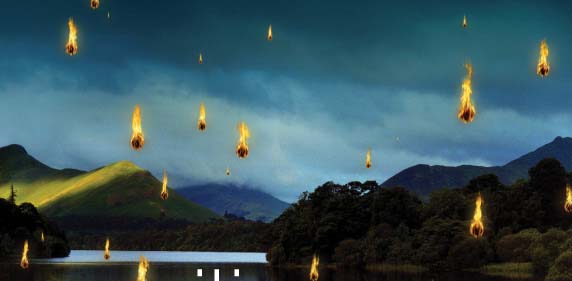 Limits and new ways
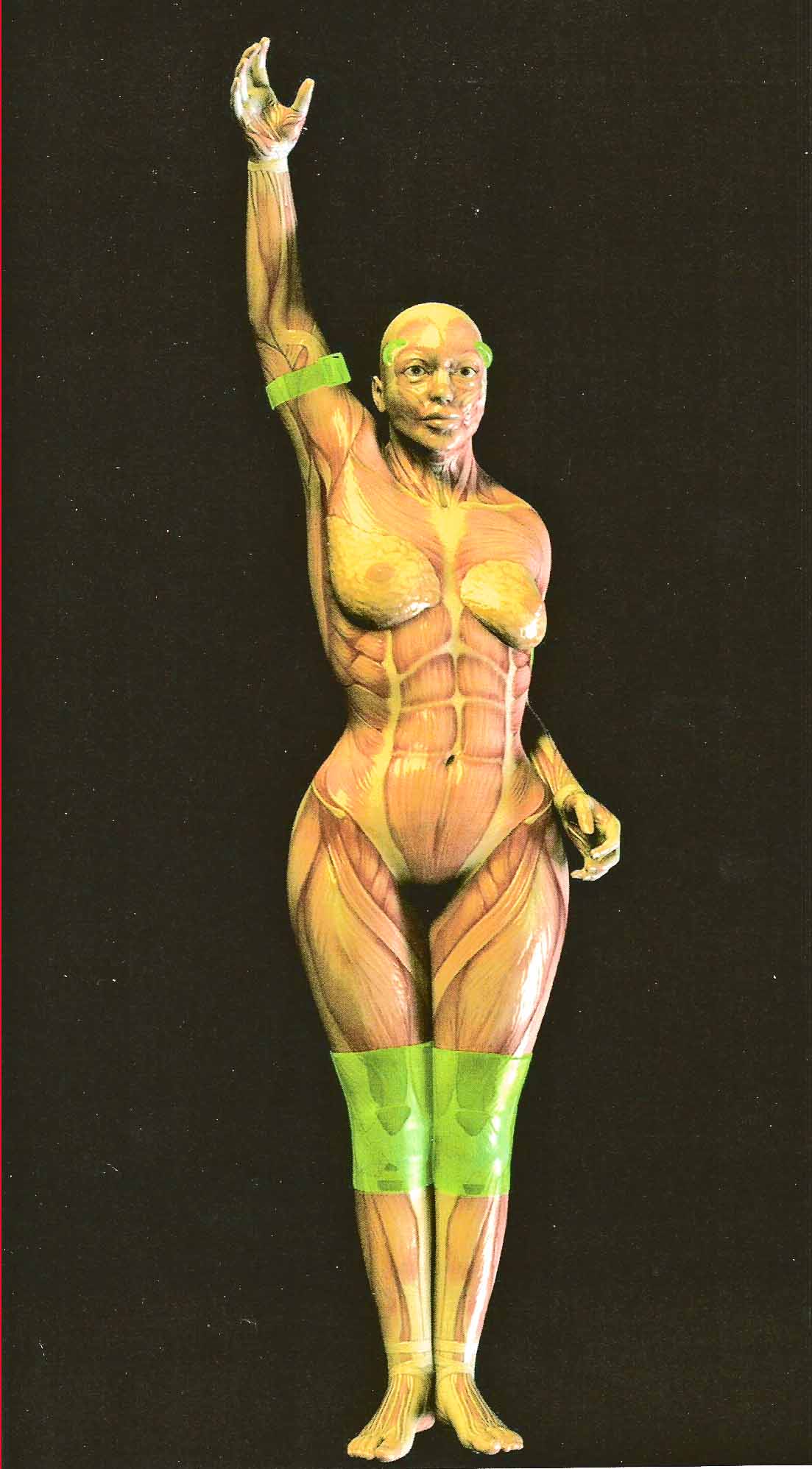 - 3D
- Multiple views synthesis- Lytro- Non photo-realistic
Limits and new ways
- 3D
- Multiple views synthesis- Lytro- Non photo-realistic- Generative/abstract
Limits and new ways
- 3D,  Multiple views synthesis,  Lytro,  Non photo-realistic, Generative/abstract- Robotization. A dream in the 1960’
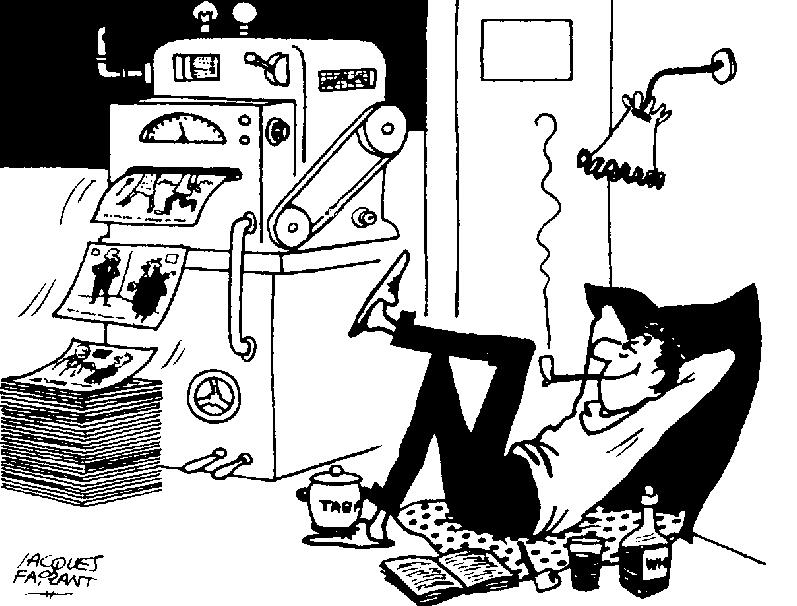 Limits and new ways
- 3D,  Multiple views synthesis,  Lytro,  Non photo-realistic, Generative/abstract- Robotization. A dream in the 1960’  A reality today.
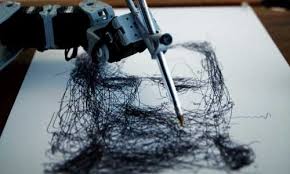 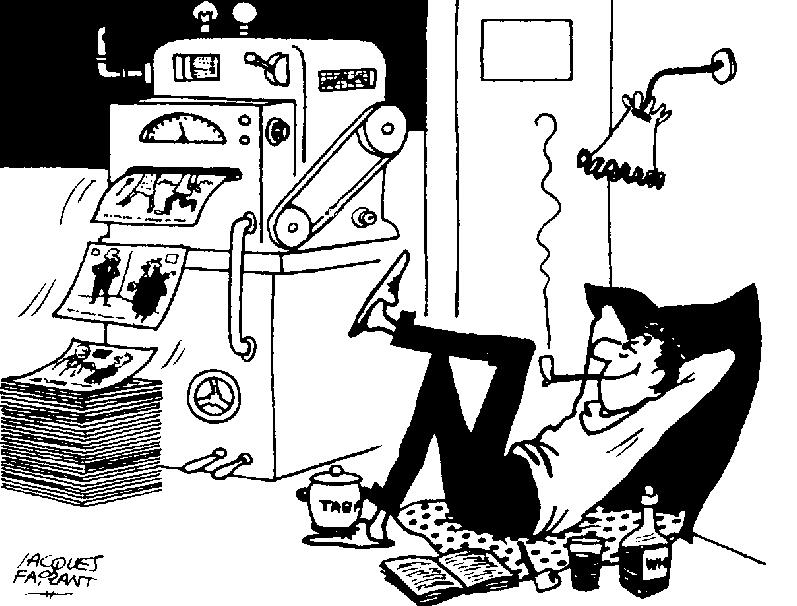 Plastic Arts: Deep Divide
Entertainment/Experimental
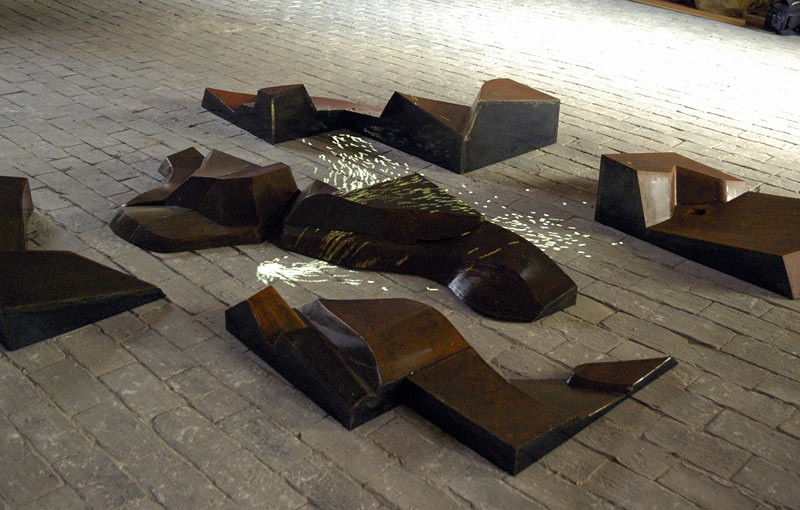 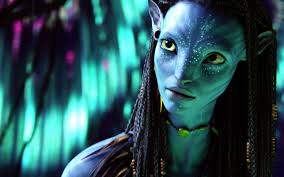 Cinema & Games: Automation
Mainstream, « Pompier »  (but Enjoy…)
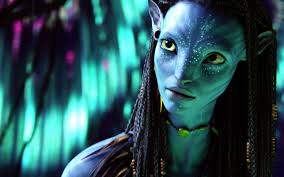 Cinema & Games: Automation
Mainstream, « Pompier »Experimental, provocative
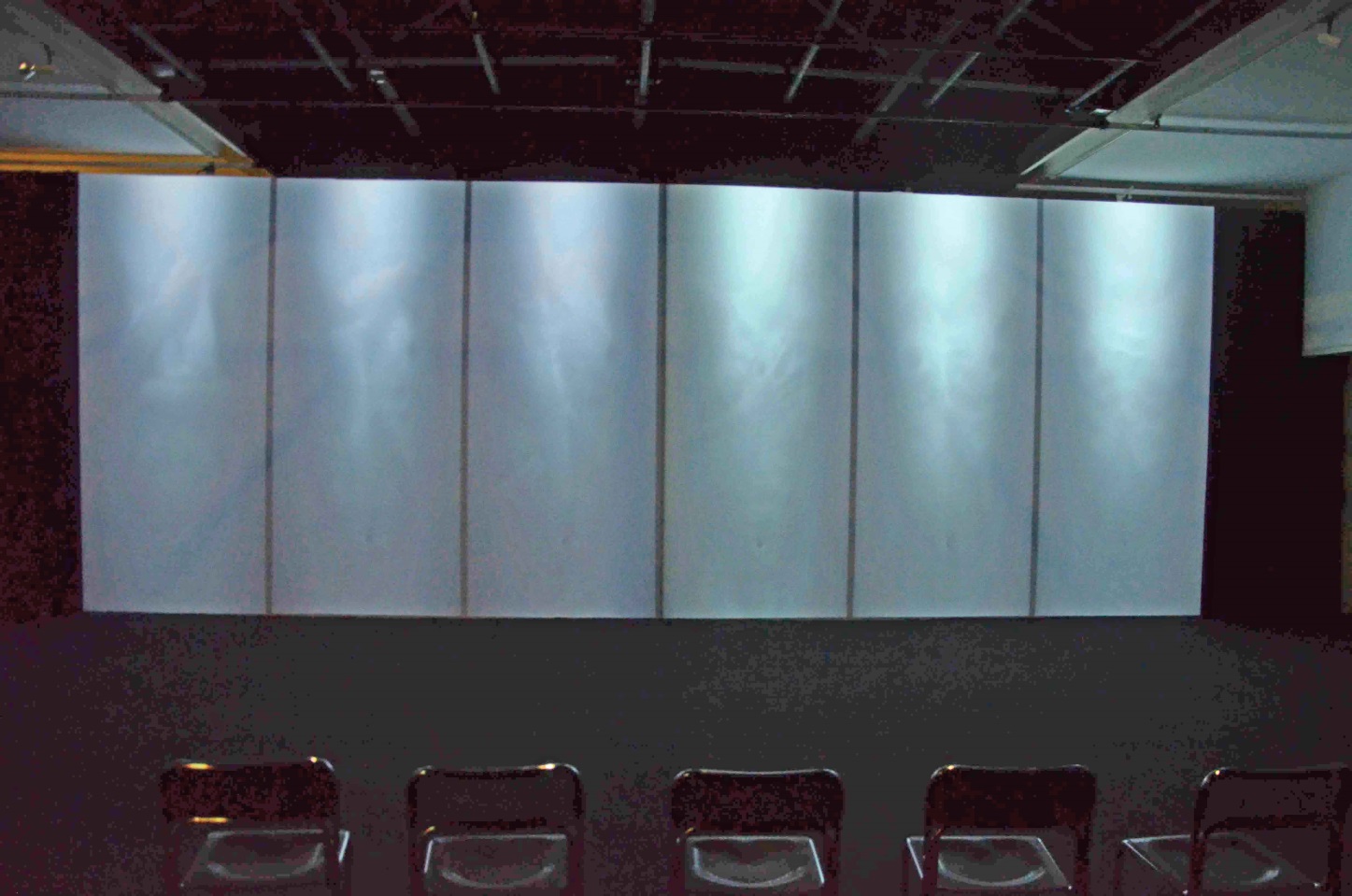 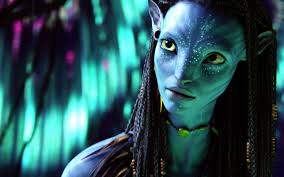 Live Performance: Body and Complexity
Clair-Obscur: Hermself
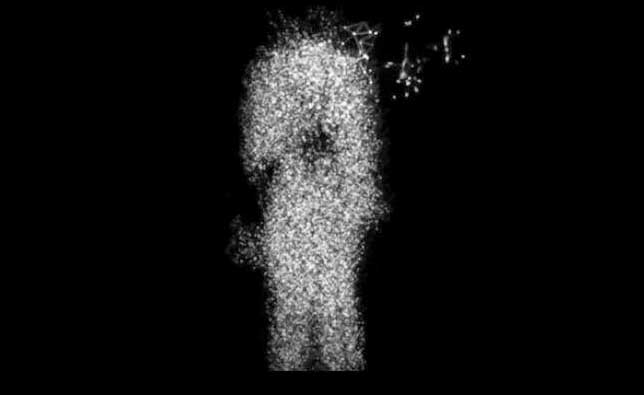 Live Performance: Body and Complexity
Cirque du soleil
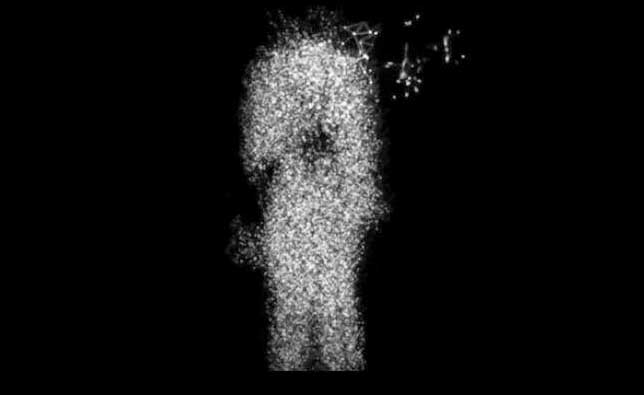 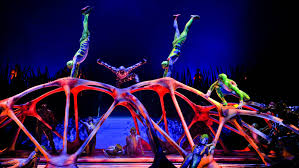 Some general issues
Interaction
Generativity
Robotization
Multimedia/transmedia
Interaction
Fun…
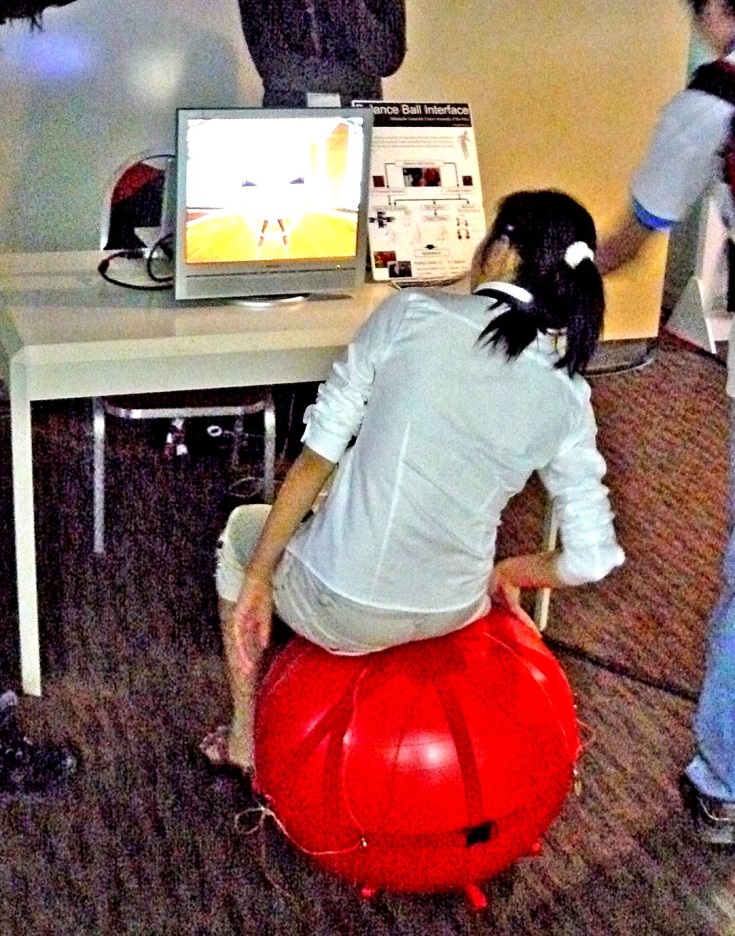 Interaction
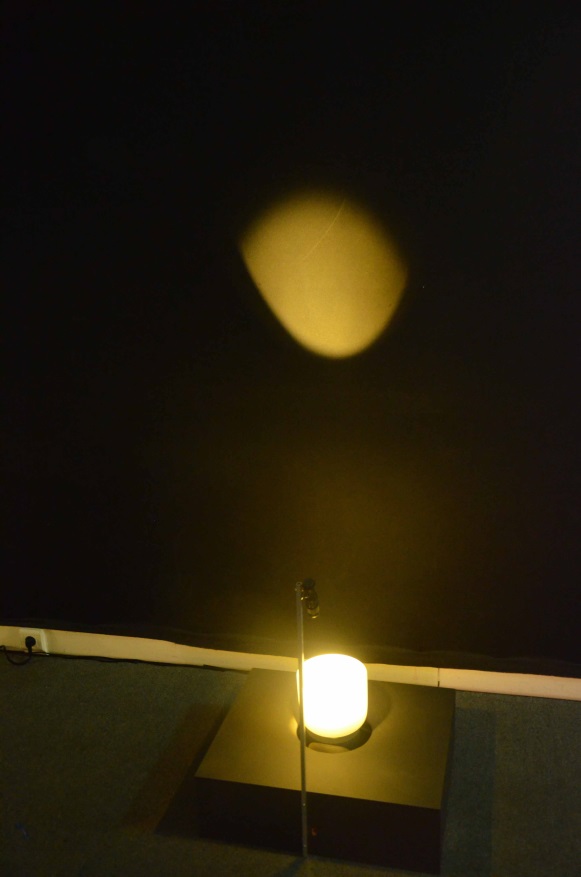 Fun… not so easy
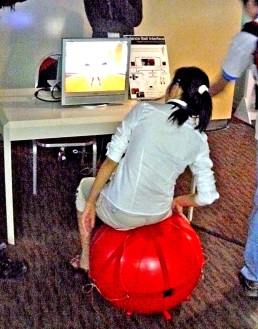 Interaction
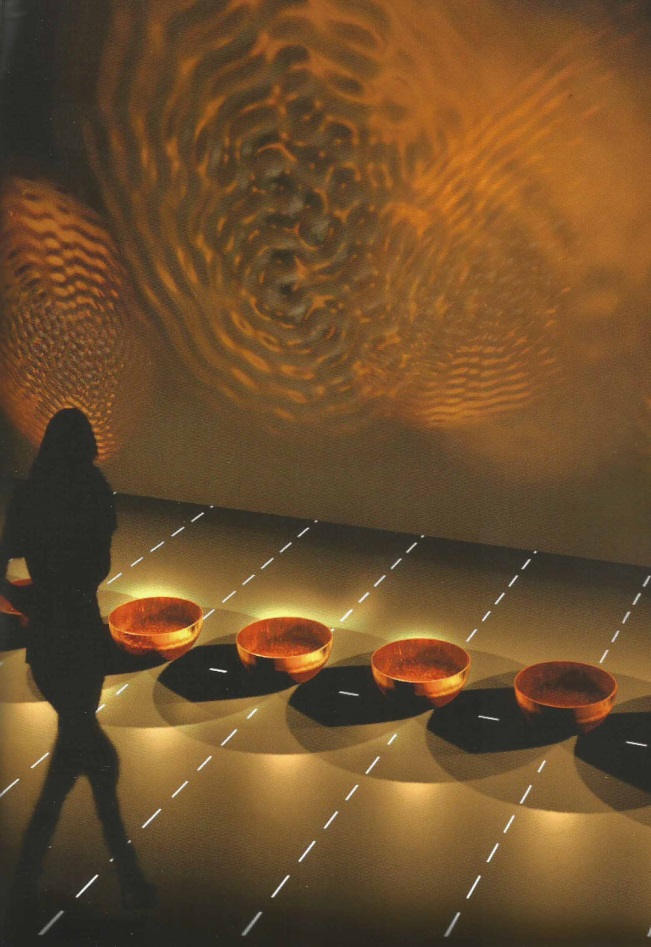 Fun… for performers…
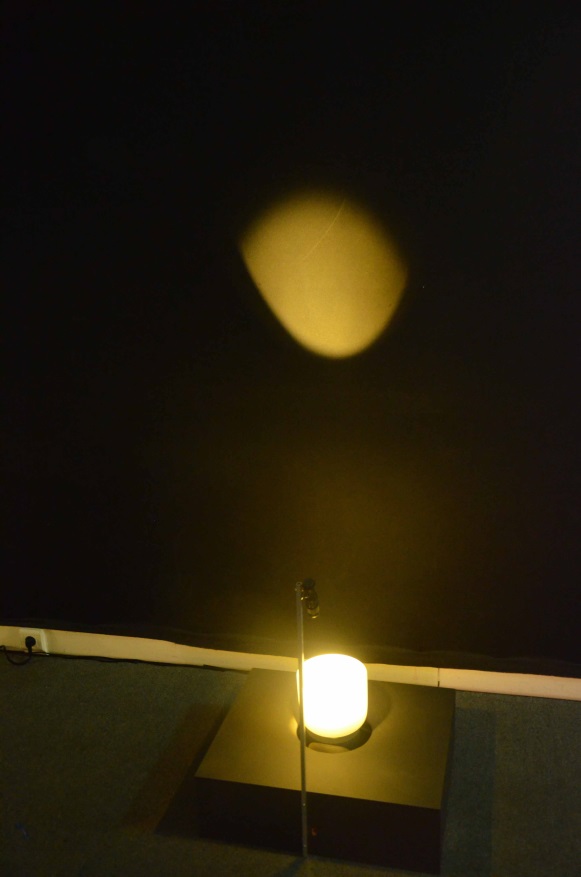 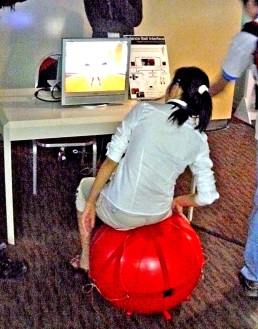 Interaction
Or not as the artist intented:
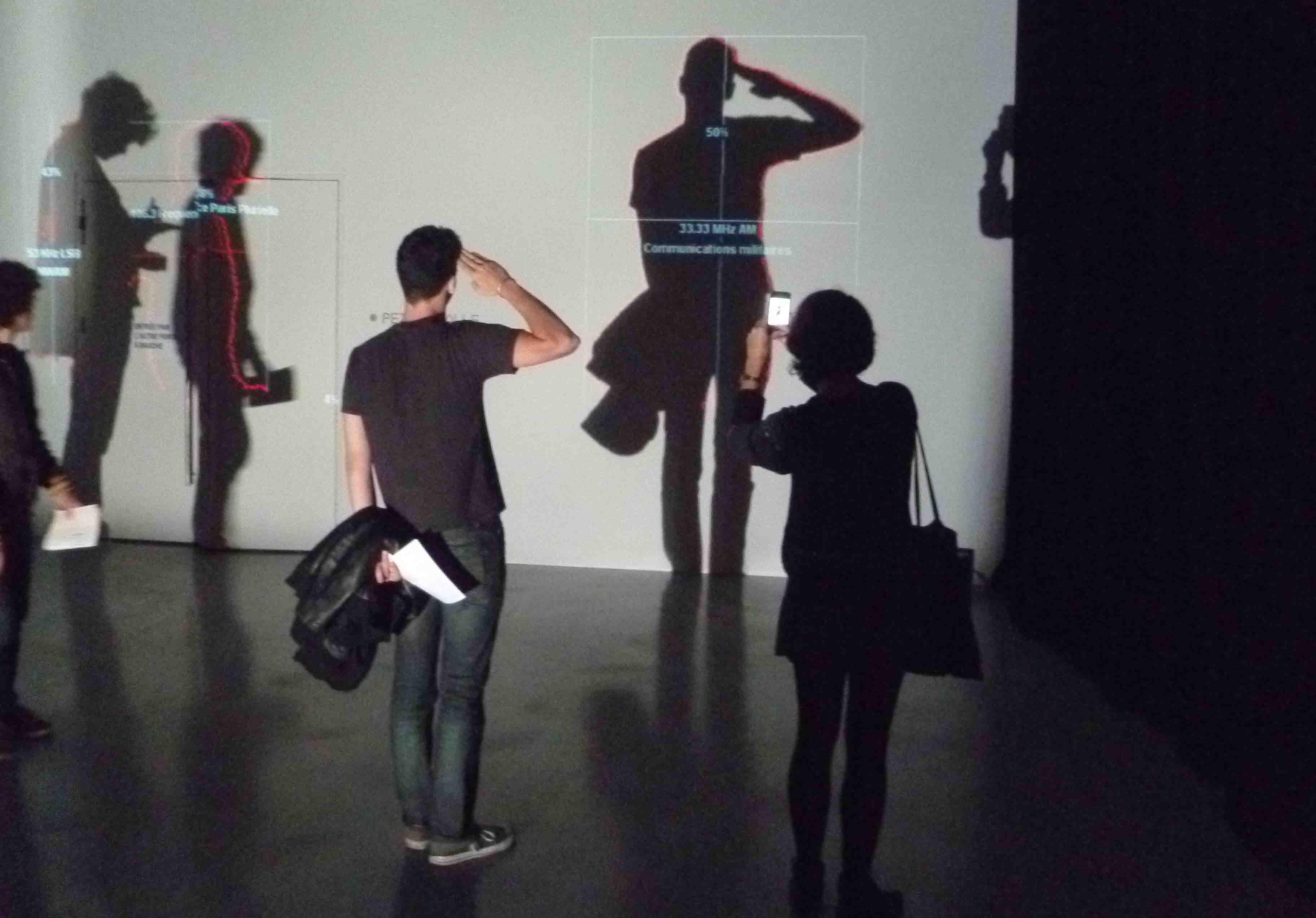 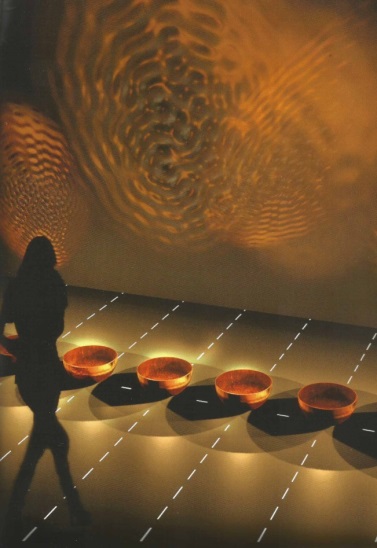 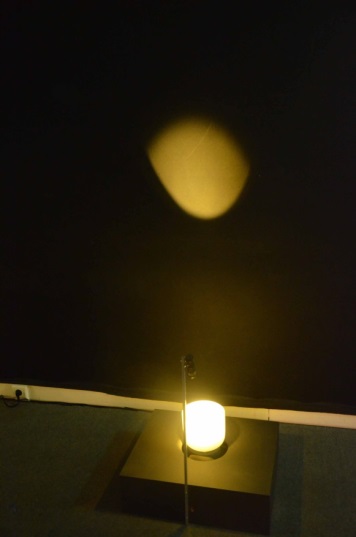 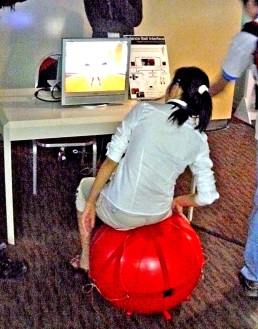 Interaction
Interaction suits more to games than to art
Individual artists cannot compete with the games industry. 
Interaction calls for transmedia.
Multimedia/Transmedia
Multimedia (Transmedia widely speaking) : the convergence of many if not all "media" into a unified conceptual and industrial frame for art and design, entertainment and even the whole of social life.
Example:  Moben, The mechanics of emotion.
Multimedia/Transmedia
Moben, The mechanics of emotion.
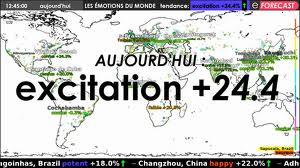 Multimedia/Transmedia
Moben, The mechanics of emotion.
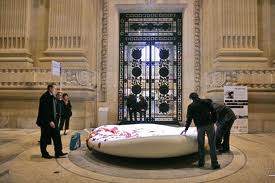 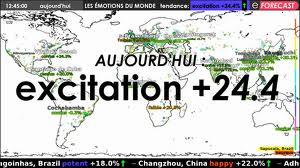 Transmedia
Multimedia/Transmedia
Transmedia properly : the « second screen ». Typically: organizing different media around a TV series. Examples: Matrix, Sofia.
Transmedia
Kike Maillot: Eva
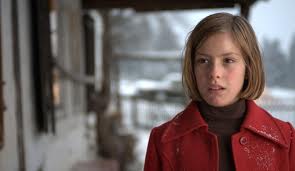 Transmedia
Kike Maillot: EvaBernardo Sofia
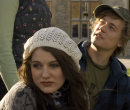 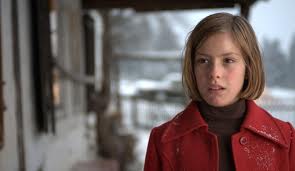 Everybody an artist ?
Samsung: be creative.
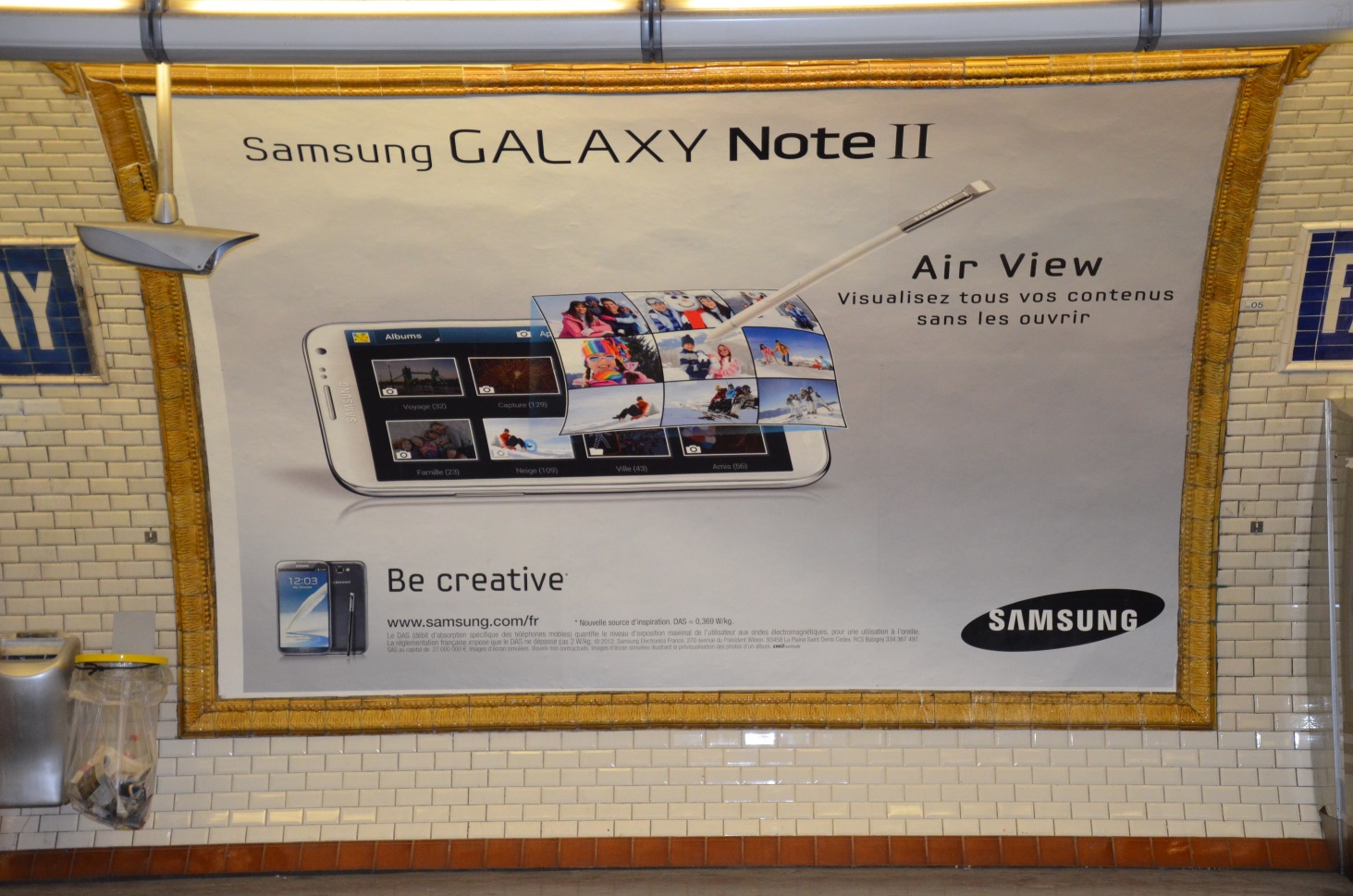 Everybody and artist ?
Fablab
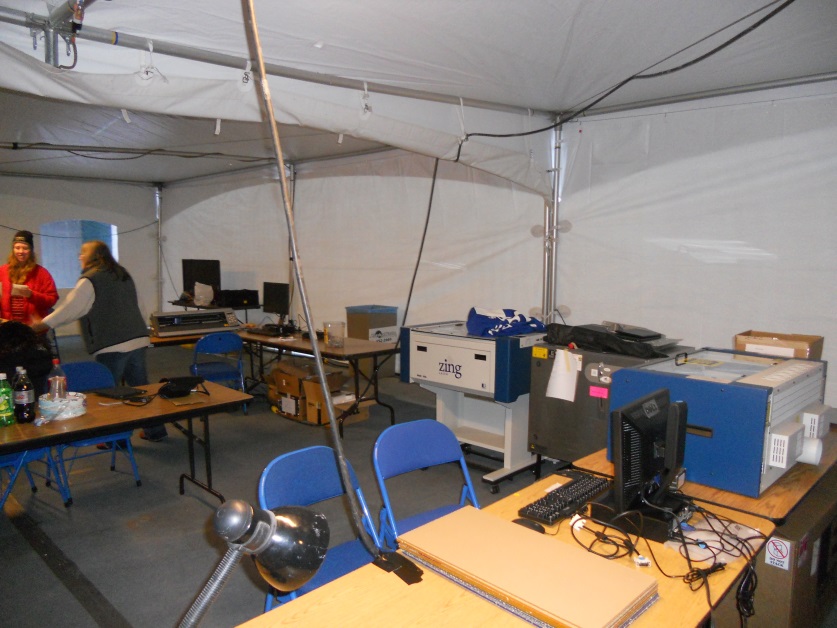 Robots as a public
Robots as a judge
- Google ranking, analytics
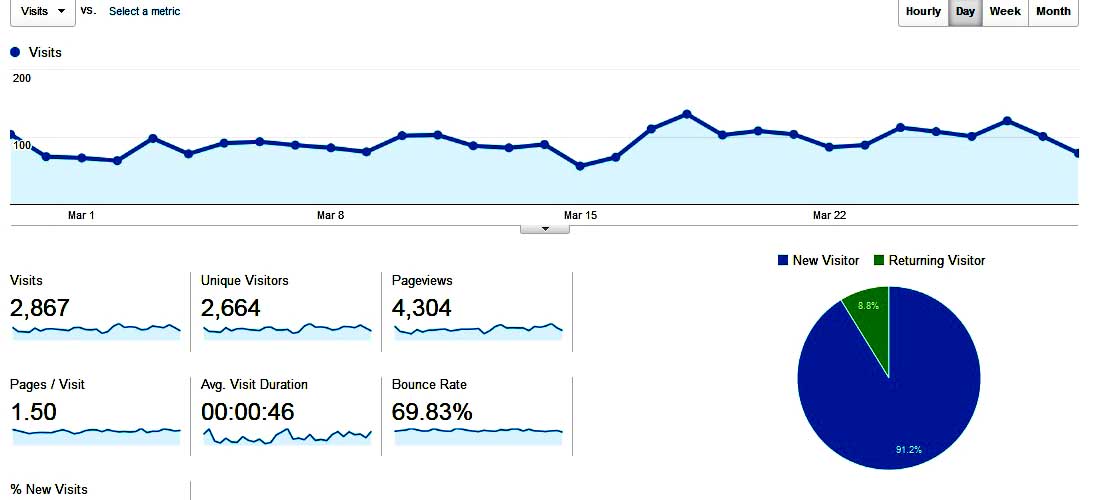 Robots as a judge
- Google ranking
- Nadia (Kupresanin)
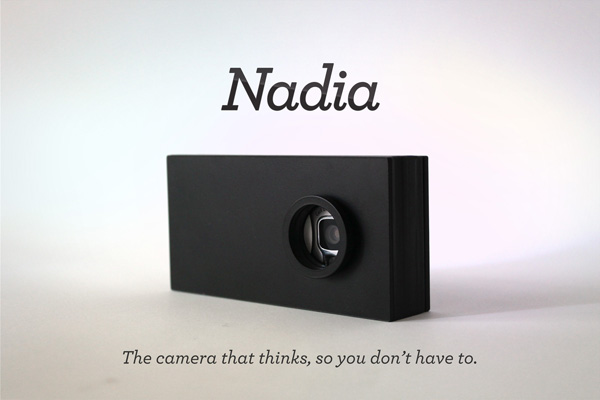 Robots as judges
- Google ranking
- Nadia (Kupresanin)
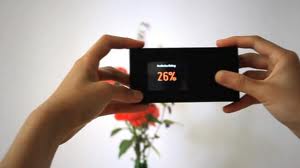 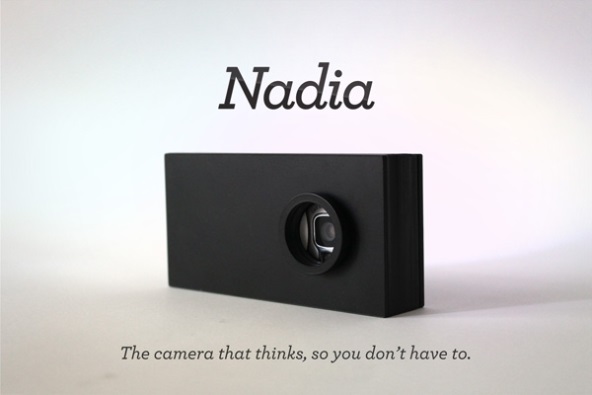 Clouds… and the Cloud
General convergence, interactivity, generativity
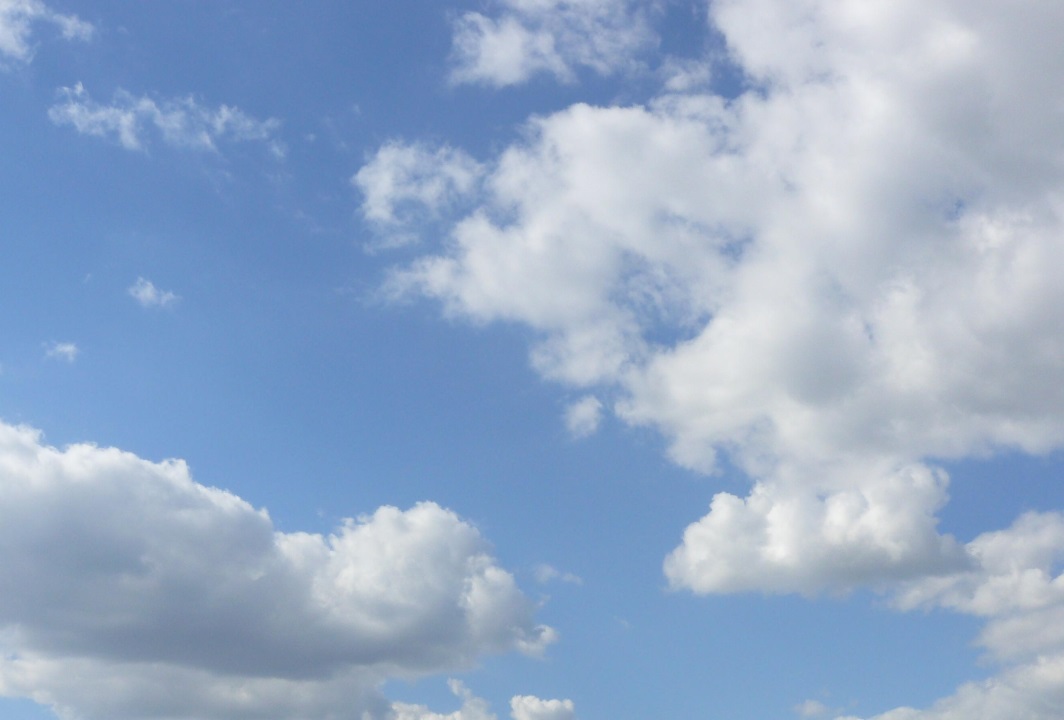 A future for the artists ?
The bad news is : - Cheap/easy tools for « amateurs »- Intellectual property challenged- Robotization
A future for the artists ?
The good news : - computing power for realism and real time- explosion of demand- easier distribution- … concentration/brands… 
Great opportunities/High risks
Get (much) more in
http://diccan.com

And/or mail me at : 
pmberger@orange.fr